Company name.
Company Logo
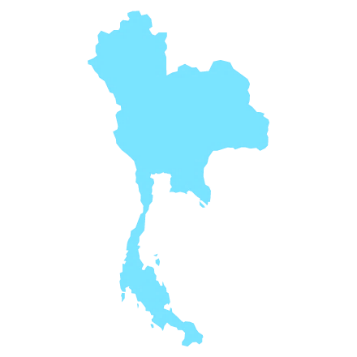 General Information
Product / Service
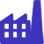 Production Location
Offices
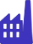 Product / Technology
Representative Name
Company Expectation / Request
High Quality Picture
High Quality Picture
Strength Point of your company / Products
…
…
…
…
…
…
Short Description 
(Name, Position, Email Key Points)
Short Description 
(Name, Position,
Email Key Points)